Guidance for Video/Audio in PowerPoints
1. Open the folder and copy all the files.
2. Paste the copied files into a new folder.
3. Open the PowerPoint file, enable editing and enter presentation mode (start the slide show).
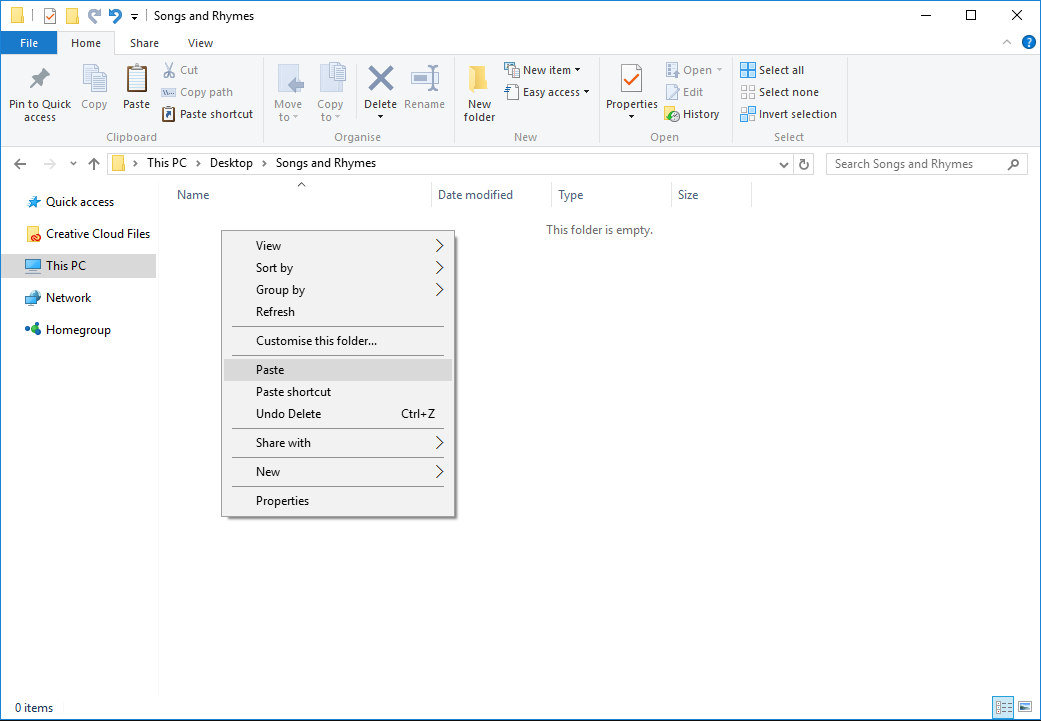 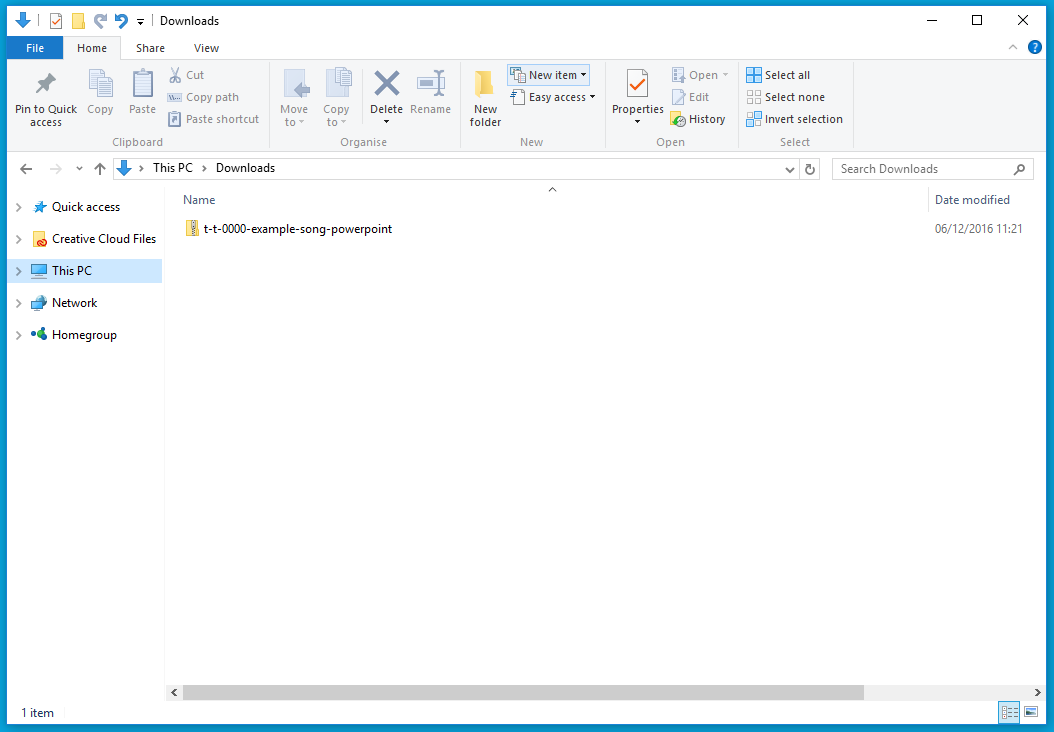 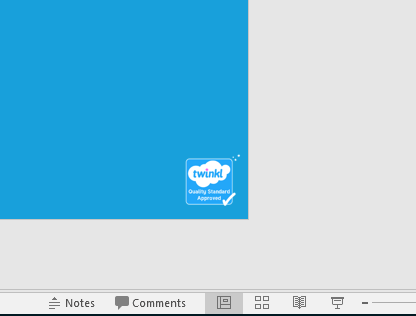 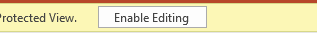 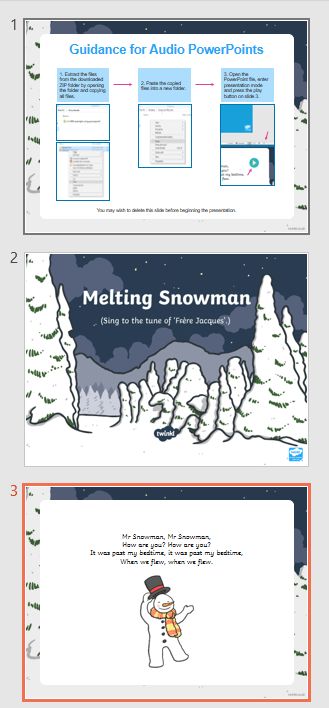 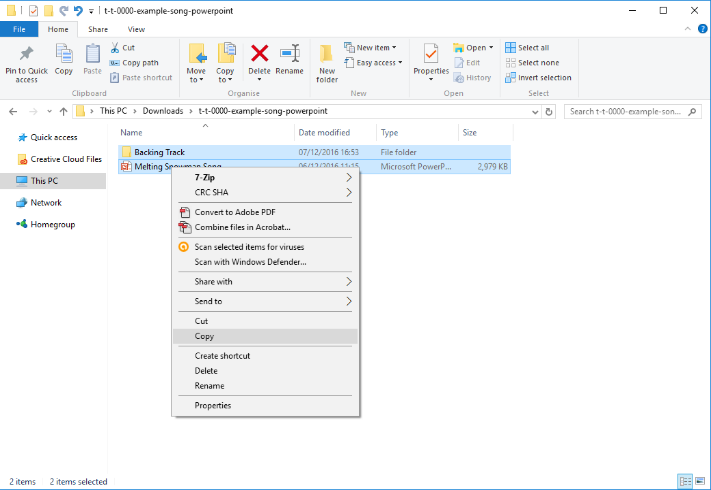 Please note the embedded audio may not be compatible with early versions of PowerPoint.
You may wish to delete this slide before beginning the presentation.
Who will fight the fierce dragon,
Fierce dragon, fierce dragon.

Who will fight the fierce dragon?

We need a knight!
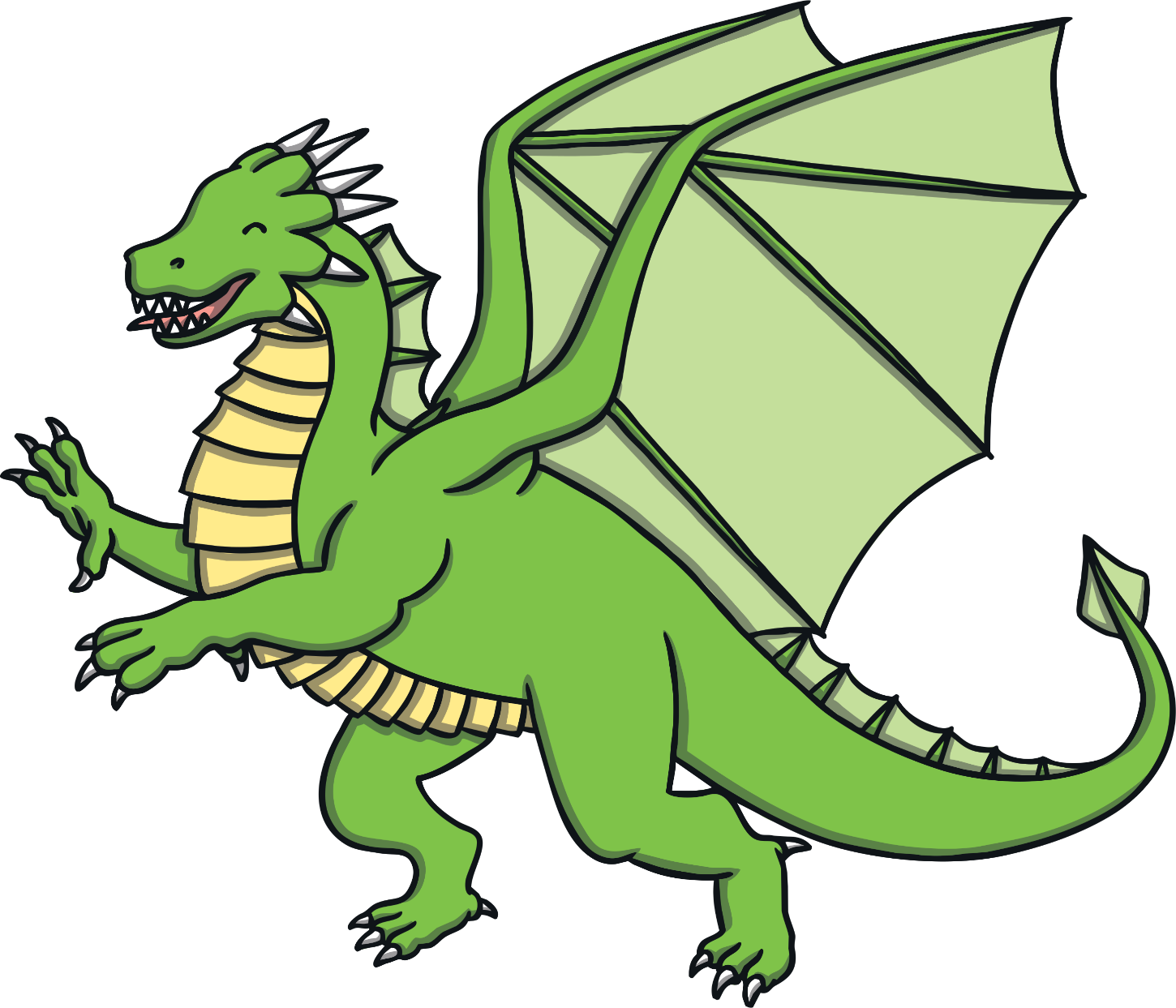 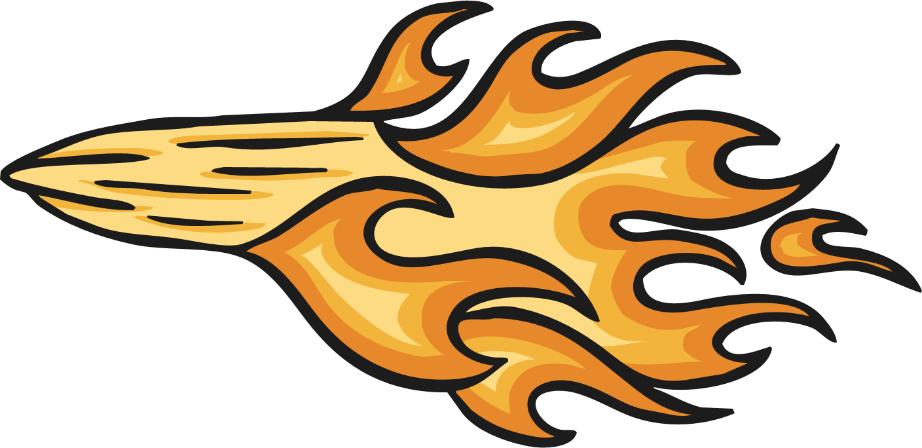 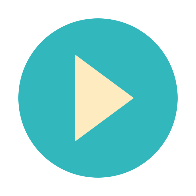 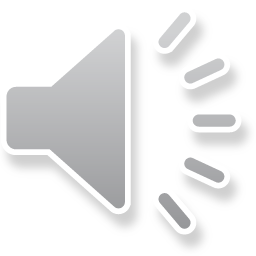 Quick, he’s breathing lots of fire,
Lots of fire, lots of fire.

Quick, he’s breathing lots of fire,

We need a knight!
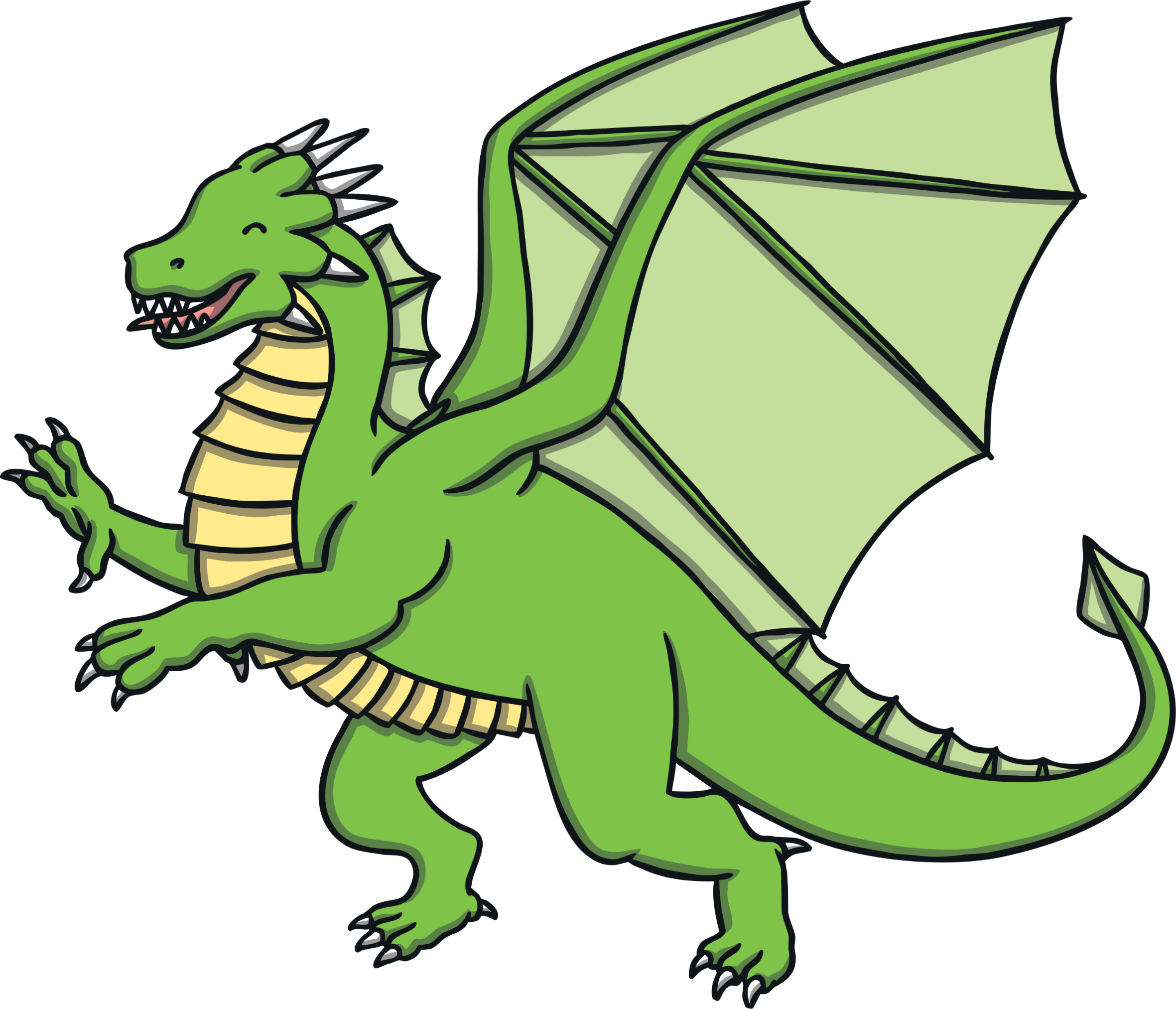 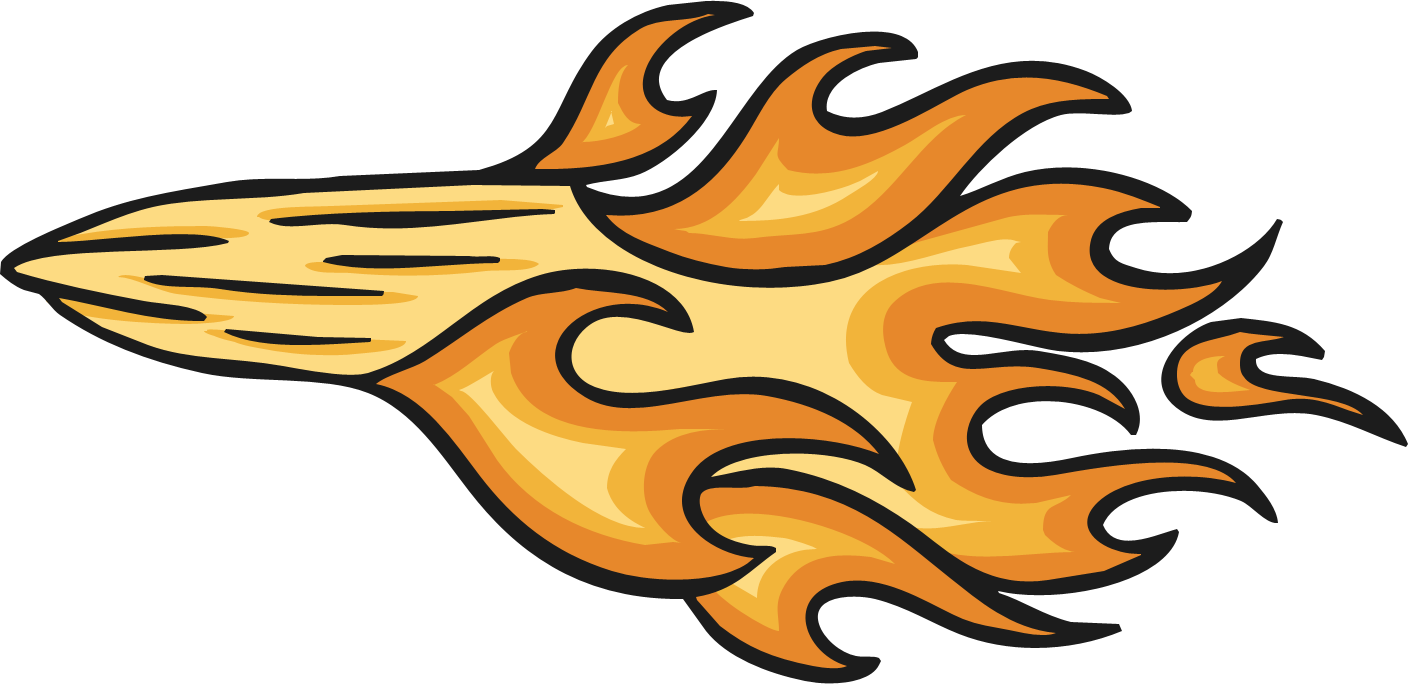 Don’t forget your sword and shield,
Sword and shield, sword and shield.

Don’t forget your sword and shield.

Get them quickly!
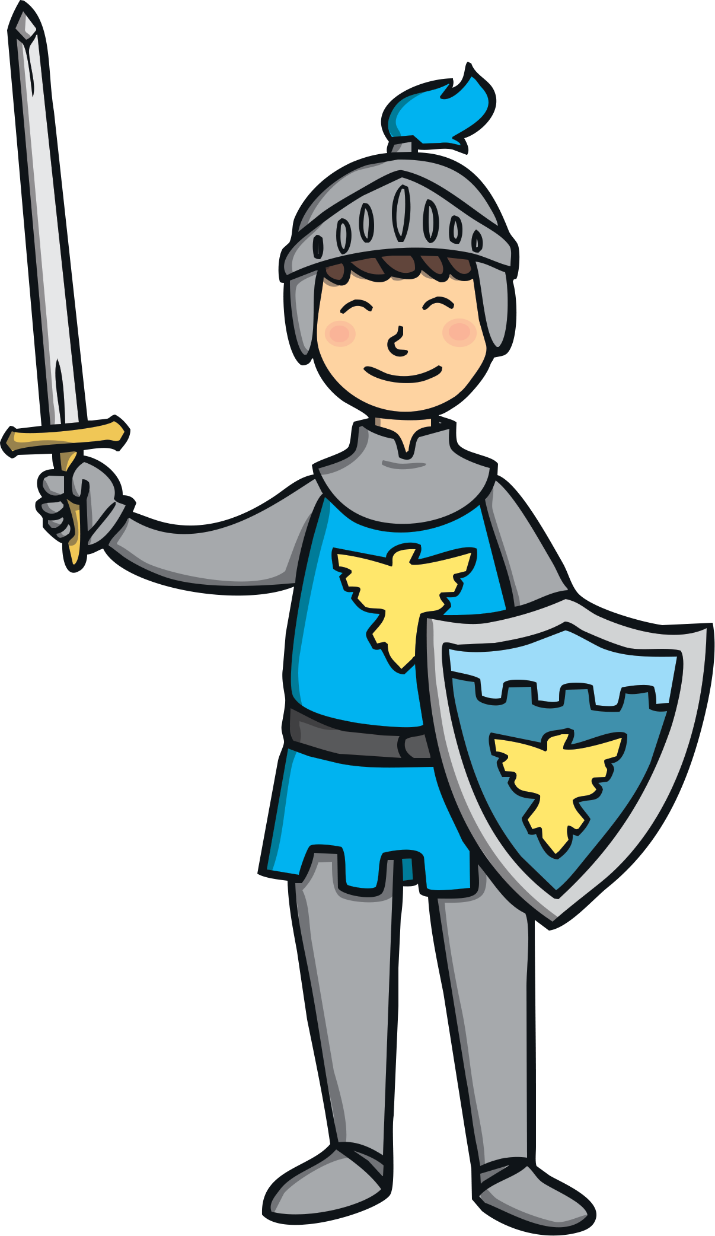 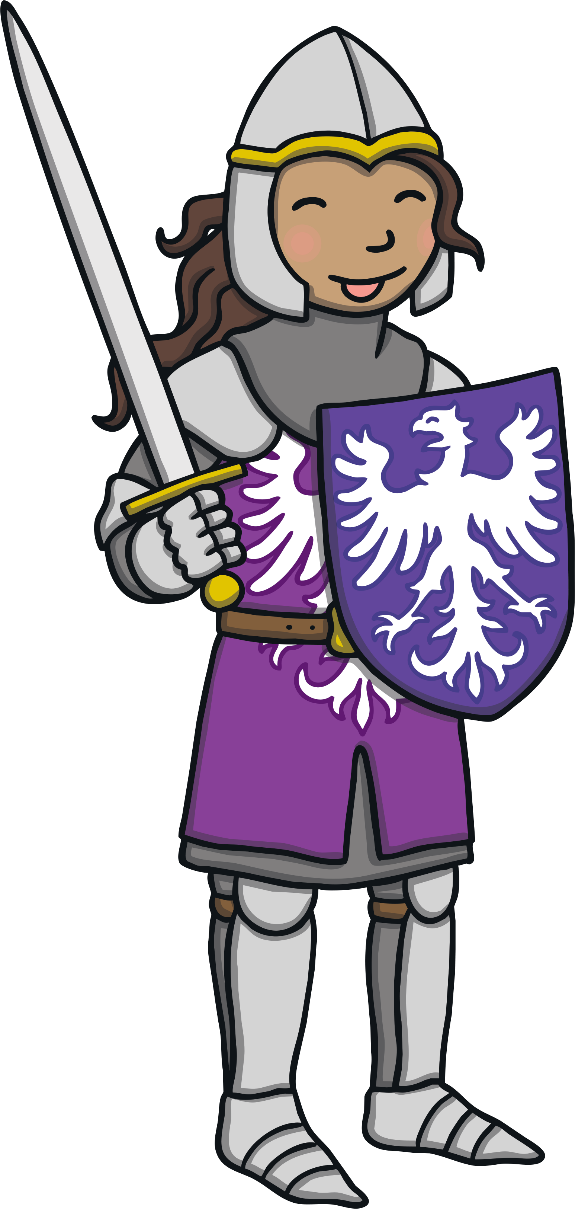 Hooray! Now the dragon’s gone!
Dragon’s gone, dragon’s gone!

Hooray! Now the dragon’s gone!

What a brave knight!
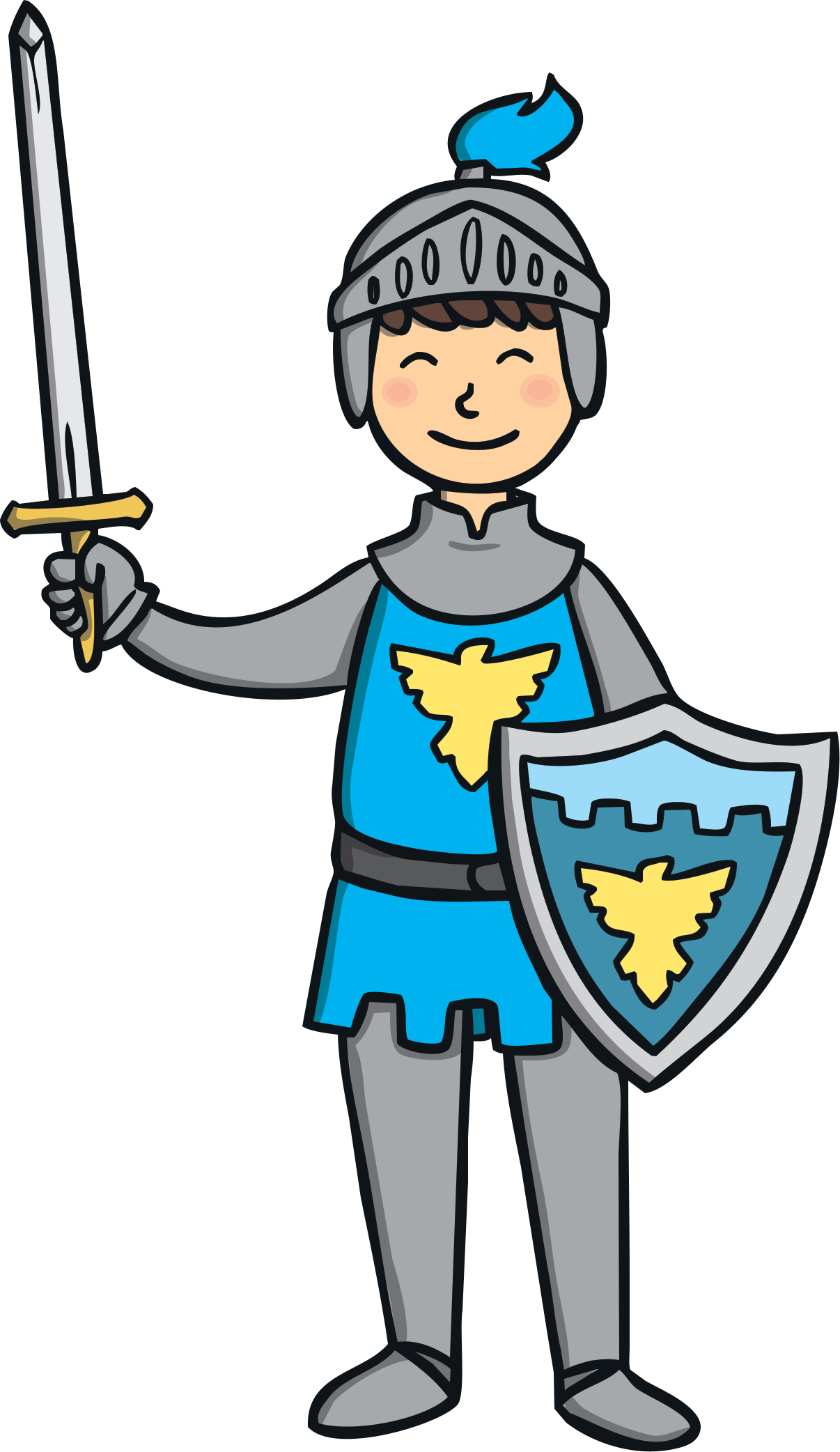 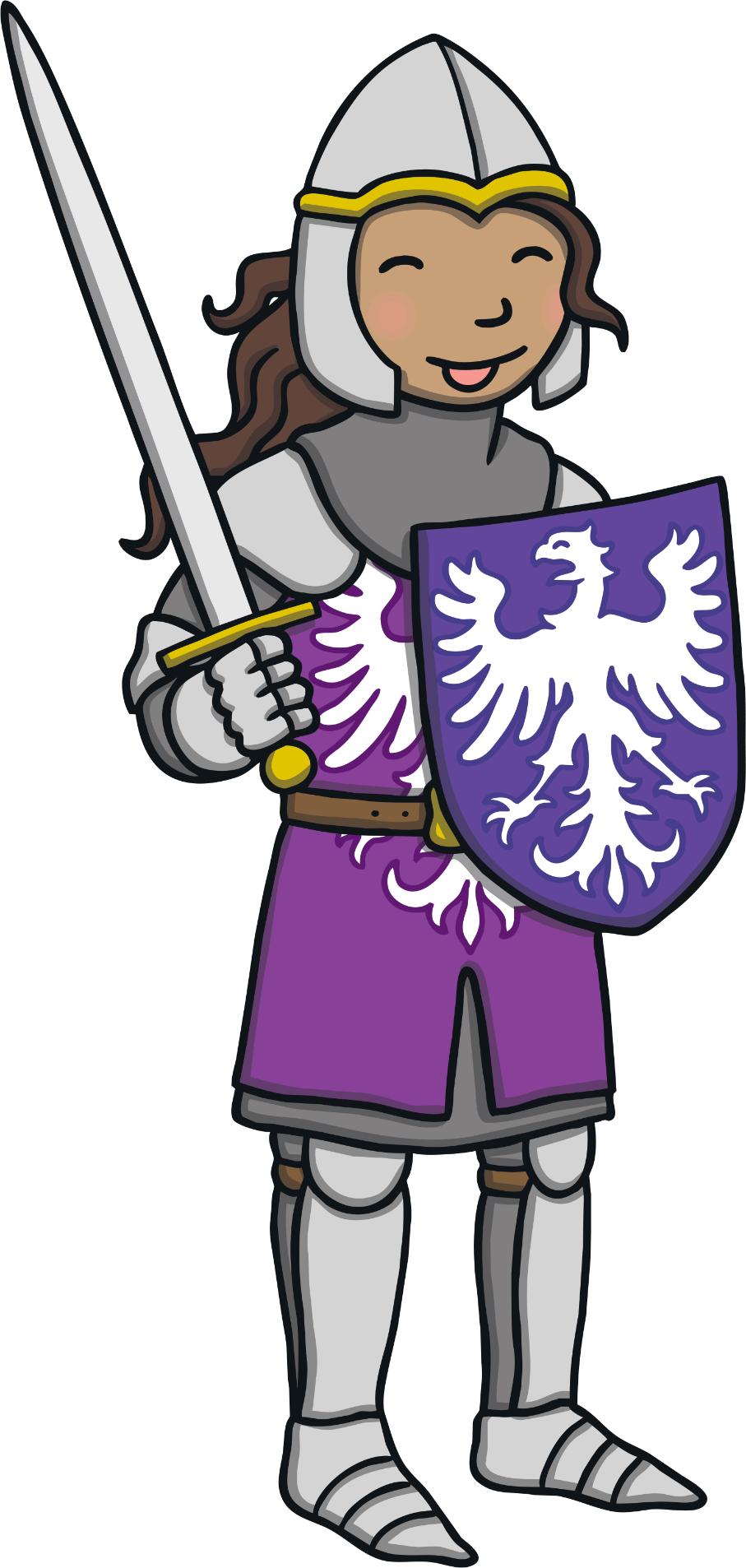